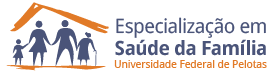 SAÚDE DA MULHER: MELHORIA NA PREVENÇÃO E DETECÇÃO PRECOCE DO CÂNCER DE COLO DE ÚTERO E DO CÂNCER DE MAMA NA UBS LUZIA NUNES, MUNICÍPIO DE REGENERAÇÃO, PIAUÍ
Especialização em Saúde da Família
UNASUS – UFPel
Hernán Pereda Chávez
Orientador: Cristiano Pinto dos Santos
Apoio: Leonardo Pozza dos Santos
INTrodução
O Câncer de mama é o segundo tipo mais freqüente de câncer no mundo e o mais comum entre as mulheres;


 O câncer de colo de útero (CCU) é o terceiro mais comum em mulheres, correspondendo a aproximadamente 15% dos cânceres femininos.
INTrodução
Juntos o câncer de mama e o câncer de colo do útero matam cerca de 70 mil mulheres a cada ano no Brasil. 
52.680 casos novos de câncer de mama feminino e 17.540 casos novos de câncer do colo do útero (INCA 2012).
Importância do diagnóstico precoce.
introdução
Município: Regeneração
População : 17556 hab. 51.07% são mulheres
8 equipes de ESF – cobertura de 100%;
1 Centro de Especialidades  odontológica;
1 NASF e 1 CAPS;
1 Hospital de mediano porte. 36 leitos
1 Base do SAMU
REGENERAÇÃO- pi
Visão panorâmica da cidade
Visão panorâmica do centro da cidade
Município regeneração
introdução
UBS Luzia Nunes– População cadastrada: 2.565
725 famílias.
1.343 sexo feminino ( 52.7% )
mulheres em idade fértil é de 532
583 mulheres entre 25 e 64 anos;
140 mulheres entre 50 e 69 anos;
UBS LUZIA NUNES  SÃO VICENTE
introdução
Anterior à intervenção:
Predominava ao rastreamento oportunistico e o grupo etário menor de 25 anos;
Desconhecimento da população do objetivo da citologia
O registro de citologia era manual e não contemplava os indicadores do caderno de ações programáticas
introdução
Não existência de registro das mamografias;

Desconhecimento  da população alvo pesquisada.

Pouca busca ativa das mulheres com exame atrasado.

Não domínio dos cadernos de atenção básica.
objetivo
Melhorar a prevenção e detecção precoce do câncer de Colo de útero e do câncer de  mama na UBS de Luzia Nunes.
metodologia
Período de 16 semanas;
Capacitação da equipe;
Aumento do número de coletas de exame citopatológico na população alvo;
Aumento da solicitação de mamografias;
Melhoria da busca ativa;
Melhoria dos registros;
metodologia
Logística:
Ficha espelho;
Livros de registros;
Registro eletrônico;
Cartas Convite;
Cartões de acolhimento;
Painel Temático
metodologia
Material educativo;

Camisas com o logotipo do projeto;

Arquivo para os exames;

Protocolo do MS de 2013 – Controle dos cânceres de colo do útero e da mama.
Ferramentas
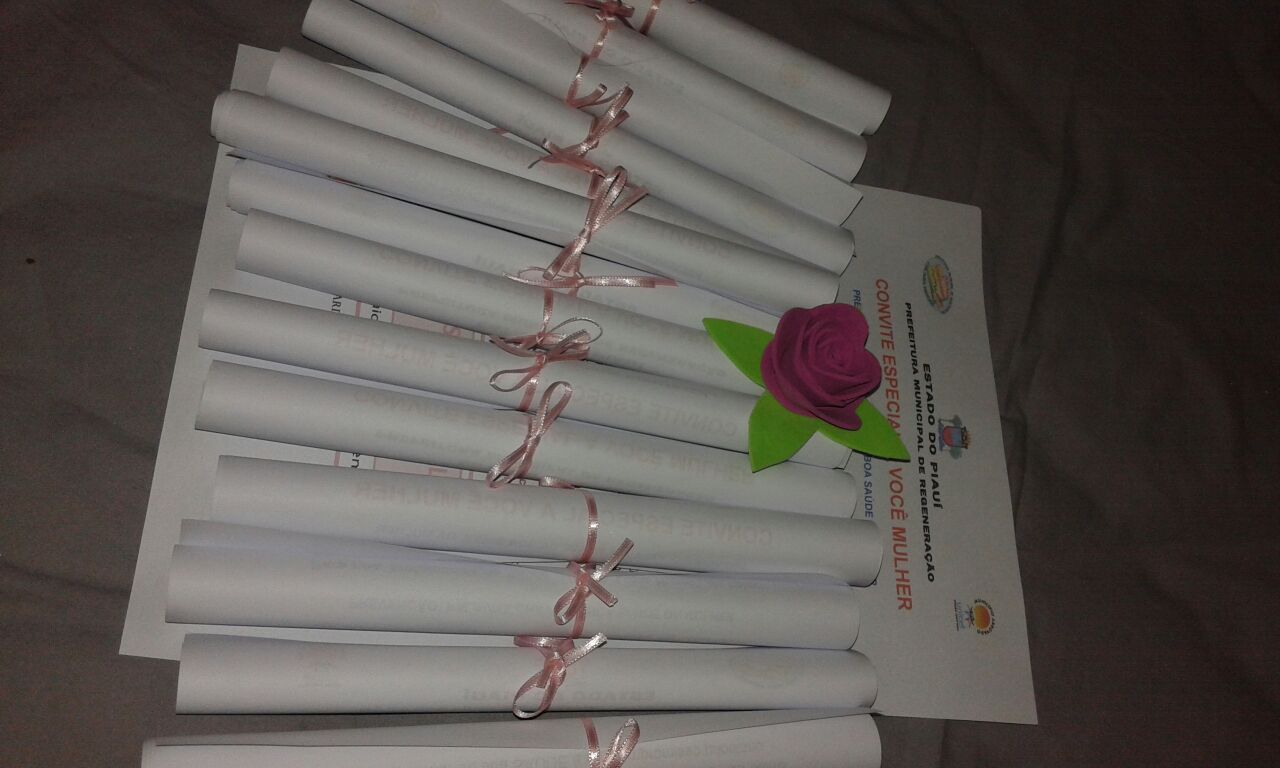 1 - CARTAS CONVITE
2 - Painel temÃtico
3- Material Educativo
metodologia
4- EQUIPE COMPROMETIDA
5 - PALESTRAS
Objetivos, metas e resultados
OBJETIVO 1:
Ampliar a cobertura de detecção precoce do câncer de colo de útero  e do câncer de mama

META1.1:
Ampliar a cobertura de detecção precoce do câncer de colo de útero das mulheres  entre 25 e 64 anos de idade para 95%.

INDICADOR :
 Proporção de mulheres entre 25 e 64 anos com exame em dia para detecção precoce de câncer de colo de útero
Objetivos, metas e resultados
RESULTADOS:
primeiro mês só alcançou-se 6,7% (n=39) de cobertura.

Segundo mês incrementou-se  até um  15,3% ( n=89). Mais 50 usuárias incorporadas

Aumento de 25.9% (151 mulheres na faixa alvo) em 12 semanas de intervenção. Mais 62 novas usuárias.
Objetivos, metas e resultados
META1.2:
Ampliar a cobertura das mulheres entre 50 e 69 anos de idade para 70%. 

INDICADOR :
Proporção de mulheres entre 50 e 69 anos com exame em dia para detecção precoce de câncer de mama.
Objetivos, metas e resultados
RESULTADOS:
primeiro mês só alcançou-se 3,6 % de cobertura.(5 usuárias cadastradas)

Segundo mês incrementou-se  até um  13,6 %( 19 usuárias)

Aumento de 31,4% (44 mulheres na faixa alvo) em 12 semanas de intervenção.
Objetivos, metas e resultados
OBJETIVO 2:
Melhorar a qualidade da coleta de amostras do exame citopatologico de colo de útero.

META2.1:
Obter 100% de coleta de amostras satisfatórias do exame citopatologico de colo de útero.

INDICADOR: 
Proporção de mulheres com amostras satisfatórias do exame citopatologico do colo de útero.

.
Objetivos, metas e resultados
RESULTADOS:

100% das amostras satisfatórias do exame citopatologico de colo de útero nos três meses.

predominando as células representativas da junção escamocolunar (endocervicais e metaplasicas). 

Foram 39 no primeiro mês, 89 no segundo e 151 no terceiro mês.
Objetivos, metas e resultados
OBJETIVO 3
 Melhorar a adesão da população alvo ao programa.
META 3.1
 Identificar 100% das mulheres com exame citopatológico alterado sem acompanhamento pela unidade de saúde. 
INDICADOR:
 Proporção de mulheres que tiveram exame citopatológico de colo de útero alterado que não estão sendo acompanhadas pela Unidade de Saúde
Objetivos, metas e resultados
RESULTADOS

Obtivemos somente um exame alterado,  e coincidentemente não retornou para conhecer resultado por encontrar-se fora do município
Objetivos, metas e resultados
META 3.2
 Identificar 100% das mulheres com mamografia alterada sem acompanhamento pela unidade de saúde
INDICADOR
    Proporção de mulheres que tiveram mamografia alterada  que não estão sendo acompanhadas pela Unidade de Saúde. 
RESULTADOS
Não obtivemos exame de mamografia alterado nos três mês da intervenção.
Objetivos, metas e resultados
META 3.3
Realizar busca ativa em 100% de mulheres com exame citopatologico alterado sem acompanhamento pela unidade de saúde
INDICADOR
Proporção de mulheres com exame citopatologico alterado que não estão em acompanhamento e que foram buscadas pelo serviço para dar continuidade ao tratamento
Objetivos, metas e resultados
RESULTADO

Obtivemos somente um exame alterado no segundo mês e foi feita a busca ativa e acompanhamento.
Objetivos, metas e resultados
META 3.4
Realizar busca ativa em 100% de mulheres com mamografia alterada sem acompanhamento pela unidade de saúde
INDICADOR
Proporção de mulheres com mamografia alterada que não estão em acompanhamento e que foram buscadas pelo serviço para dar continuidade ao tratamento.
RESULTADO
Não obtivemos exame alterado nos três mês da intervenção, não foi necessário realizar busca ativa
Objetivos, metas e resultados
OBJETIVO 4:
 Melhorar o registro das informações  da coleta de exame citopatologico de colo de útero e da realização da mamografia na  UBS.
META 4.1:
Garantir registro da coleta de exame citopatologico de colo de útero em registro específico em 100% das mulheres cadastradas.
INDICADOR
 Proporção de mulheres com registro adequado do exame citopatologico de colo de útero.
Objetivos, metas e resultados
RESULTADOS:
primeiro mês alcançou-se 92,9% de registro adequado.( 39 usuárias)

 No segundo mês incrementou-se  até um  100 %. ( 89 usuárias)

Mantive-se o 	100% ao final da intervenção. (151 usuárias)
Objetivos, metas e resultados
META 4.2
 Garantir registro da realização da mamografia em registro específico em 100% das mulheres cadastradas.
INDICADOR
 Proporção de mulheres com registro adequado da mamografia
Objetivos, metas e resultados
RESULTADOS:
primeiro mês alcançou-se 55,6% de registro adequado.( 5 / 9 usuárias)

 No segundo mês incrementou-se  até um  73,9 %. ( 17/23 usuárias)

alcançou-se  o 	100% de registro adequado ao final da intervenção. (44 usuárias)
Objetivos, metas e resultados
OBJETIVO 5:
Mapear sinais de alerta e fatores de risco para CA de colo de útero e mama na população alvo

META 5.1 :
Pesquisar sinais de alerta para CA de colo de útero em 100% das mulheres.

INDICADOR
Proporção de mulheres entre 25 e 64 anos com pesquisa de sinais de alerta para CA  de colo de utero


.
Objetivos, metas e resultados
RESULTADO
Neste indicador tivemos 100% nos três meses da intervenção, com 42 mulheres no primeiro mês, 89 no segundo, totalizando em 151 no terceiro mês.
Objetivos, metas e resultados
META 5.2
 Realizar avaliação de risco para câncer de mama em 100% das mulheres entre 50 e 69 anos.
INDICADOR
 Proporção de mulheres entre 50 e 69 anos com avaliação de risco para câncer de mama
Objetivos, metas e resultados
RESULTADO
Neste indicador tivemos 100% nos três meses da intervenção, com 9 mulheres no primeiro mês, 23 no segundo, totalizando em 44 no terceiro mês.
Objetivos, metas e resultados
OBJETIVO 6:
 Promover a saúde da população alvo para câncer de colo de útero e mama na UBS.
META 6.1:
Orientar 100% das mulheres cadastradas sobre doenças sexualmente transmissíveis (DST) e fatores de risco para câncer de colo de útero..
INDICADOR
 Proporção de mulheres orientadas sobre DST e fatores de risco para câncer de colo de útero
Objetivos, metas e resultados
RESULTADO
Neste indicador tivemos 100% nos três meses da intervenção, com 42 mulheres no primeiro mês, 89 no segundo, totalizando em 151 no terceiro mês.
Objetivos, metas e resultados
META 6.2:
 Orientar 100% das mulheres cadastradas sobre doenças sexualmente transmissíveis (DST) e fatores de risco para câncer de mama.
INDICADOR:
 Proporção de mulheres orientadas sobre DST e fatores de risco para câncer de mama
Objetivos, metas e resultados
RESULTADO
Neste indicador tivemos 100% nos três meses da intervenção, com 9 mulheres no primeiro mês, 23 no segundo, totalizando em 44 no terceiro mês
discussão
Inicialmente tínhamos seis objetivos e suas metas (13 indicadores em que 2 eram de cobertura);
Os indicadores de cobertura de detecção precoce do CA de colo e de mama não foram alcançados;
progressão positiva durante os três meses da intervenção;
discussão
Importância para a equipe e serviço:

Capacitação continua;

Aperfeiçoamento da prática profissional, maior comprometimento, melhora da busca ativa, melhora nos registros e informações relevantes;

Apresentou melhoria na qualidade da assistência.
Resultados
discussão
Importância para a comunidade:
exames em dia  e recebimento dos resultados em curto período de tempo;
Maior conhecimento;
 Facilidade de acesso a realização dos exames e aos seu registro:
Confiabilidade da informação.
discussão
Ação 100% incorporada a rotina na ESF;
Necessita aprimorar abordagem, busca ativa e educação em saúde para buscar mulheres que nunca realizaram os exames e que demonstram resistência;
Intensificar o rastreamento do câncer de mama e colo de útero.
Reflexão crítica sobre seu processo pessoal de aprendizagem
Seriedade e comprometimento do curso;
Trabalho em rede;
Trabalho em equipe;
Comunicação assertiva;
Atualização continua e auto preparação cientifica;
Raciocínio Clinico;
Comprometimento na qualidade da assistência e registros das informações.
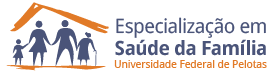 Hernán Pereda Chávez
Médico
Email: hperedachavez@yahoo.com.br
Tel: (86)99828-2725

Obrigado!